«Полезен или вреден шоколад?»
Выполнила :
Кириченко Евгения
Класс: 8б
 Руководитель:
Котова Татьяна Венадьевна учитель химии
Что такое шоколад?
Шокола́д — кондитерское изделие на основе масла какао, являющееся продуктом переработки какао-бобов — семян шоколадного дерева, богатых теобромином и кофеином.
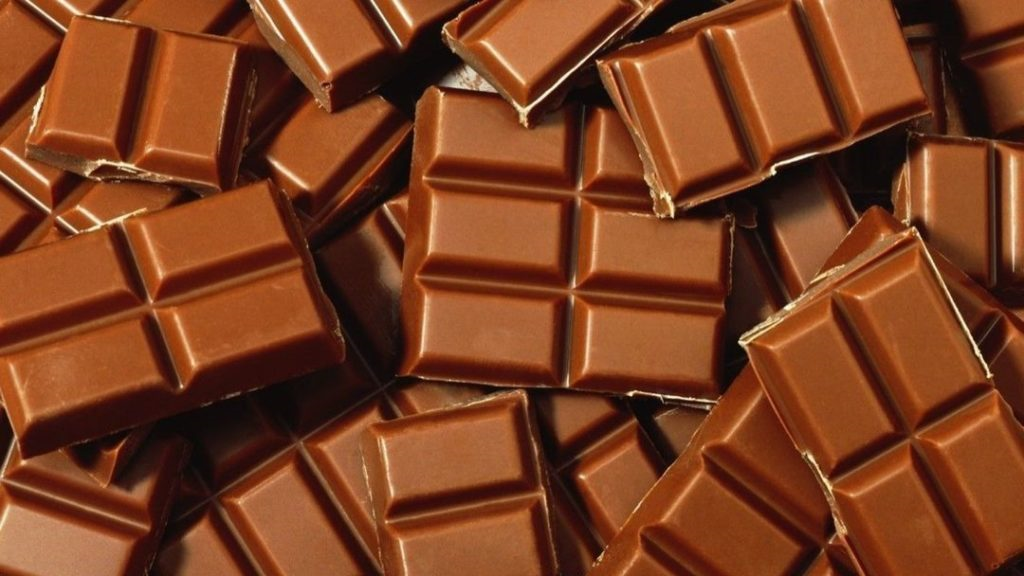 История шоколада
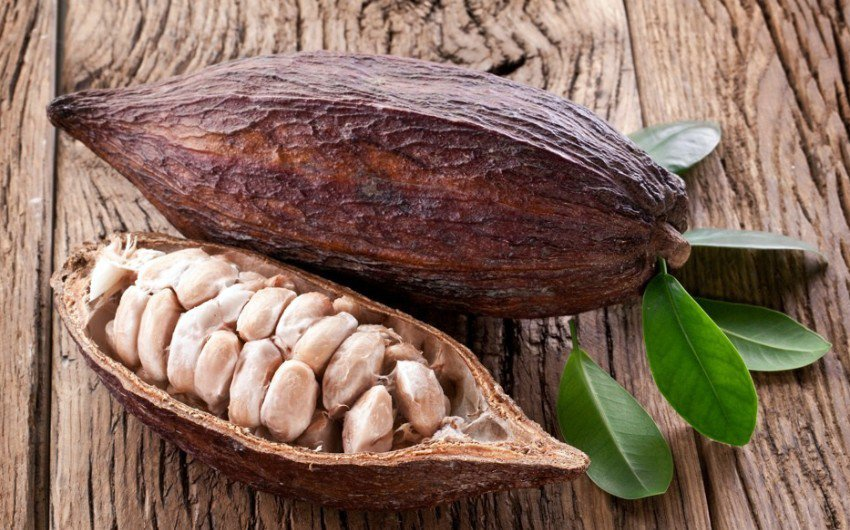 Родиной шоколада, как и дерева какао, является Центральная и Южная Америка.
 Индейцы майя, а потом и ацтеки на протяжении многих столетий смешивали молотые и обжаренные какао-бобы с водой, а затем в эту смесь добавляли горький перец.
 В итоге получали горьковатый, острый пенистый напиток высокой жирности, который пили холодным.
История шоколада
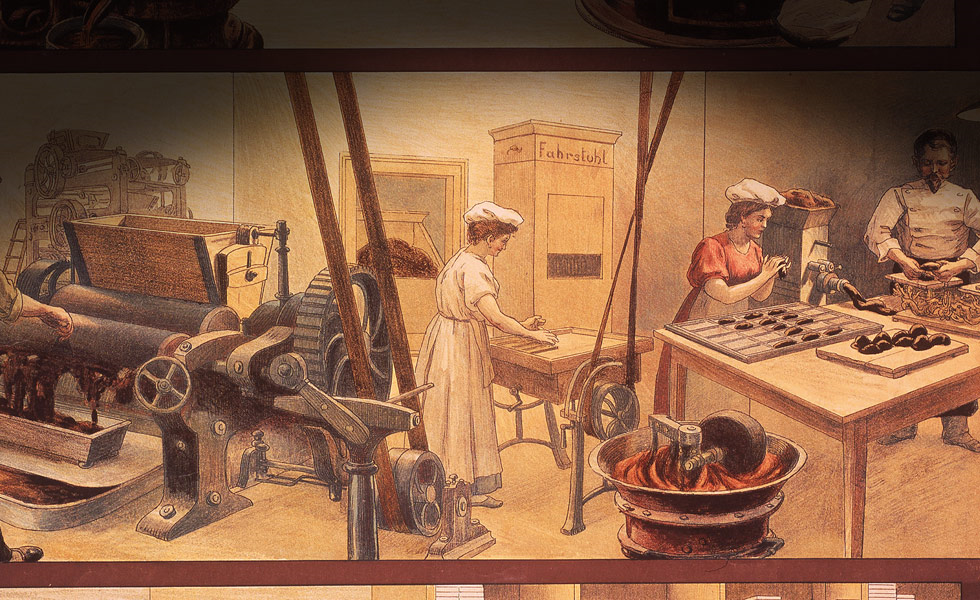 Современный период в истории шоколада открыл голландец Конрад Йоханнес ван Хаутен, запатентовавший в 1828 году недорогой способ.
Известно,что первый плиточный шоколад был произведён в 1842 году в Бристоле (Великобритания), однако годом ранее французский кондитер Жан Пьетре уже получил твёрдый шоколад.
Изготовление
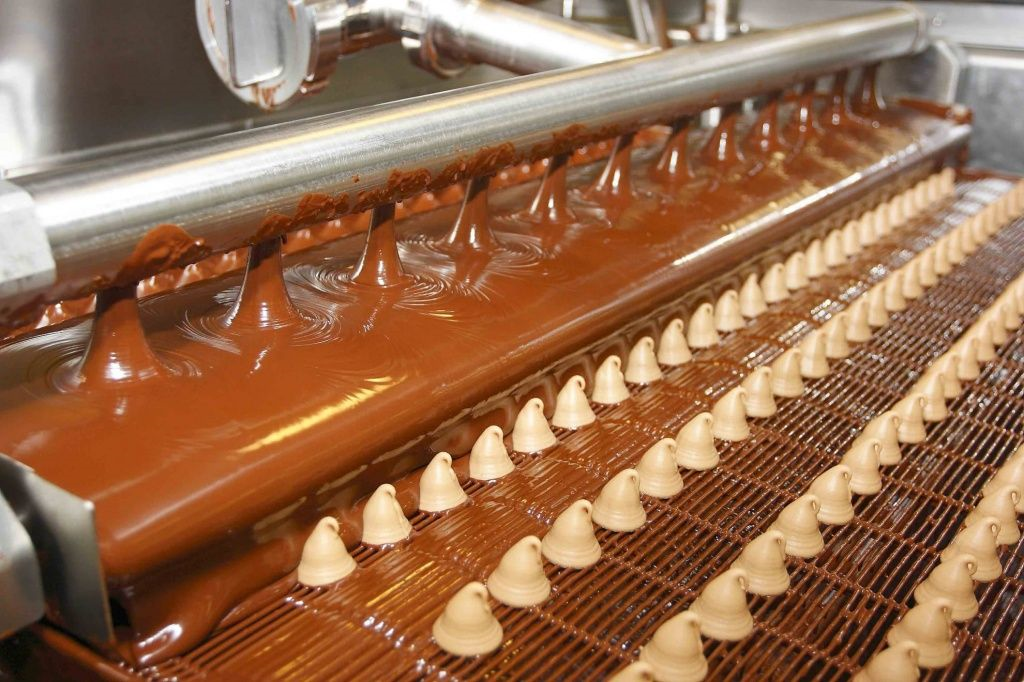 В процессе обработки бобы очищают, сортируют и обжаривают, дробят в крупку, которую размалывают в жидкую массу. 
В процессе технологической обработки из какао-бобов получают полуфабрикат — какао тёртое. 
Шоколадная масса изготавливается из смеси сахара (как правило, сахарной пудры), тёртого какао и масла какао, с добавлением вкусовых и ароматических ингредиентов.
Влияние на здоровье человека
+
-
Шоколад содержит вещества из группы флавоноидов, они полезны для сердца и сосудов.
Также шоколад, поднимает настроение и обладает тонизирующим эффектом.
В состав шоколада входит большое количество жира и сахара (27 г и 54 г соответственно на 100 г тёмного шоколада), поэтому его чрезмерное потребление приводит к ожирению.
Влияние на здоровье человека
Несмотря на всю пользу шоколада, его помощь в борьбе с депрессивным настроением, усталостью и стрессами, продукт является сильнейшим аллергеном.
Аллергия на шоколад развивается совсем не на главные его компоненты – какао-масло и какао-бобы. 
Причина кроется в добавках, которых с каждым разом становится больше в этом вкусном продукте.
Это :масла кокосового и пальмового деревьев,сухое молоко,лактоза, непереносимая для многих детей и взрослых — ещё один аллерген. В составе почти всего шоколада есть соевое молоко (лецитин) Наполнители, консерванты, усилители вкуса — всё это продукты-аллергены.
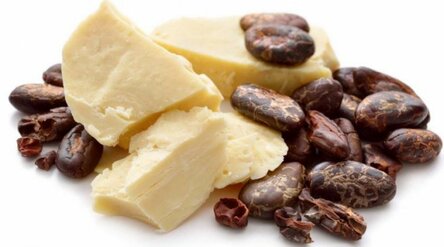 Вещества, которые находятся в какао
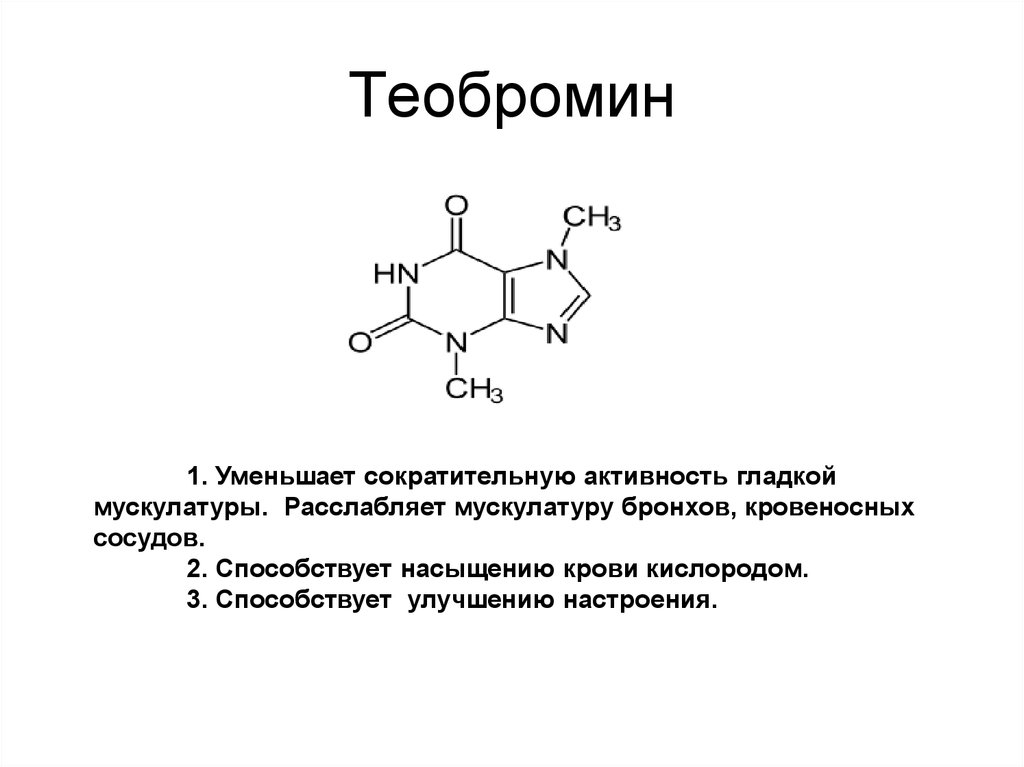 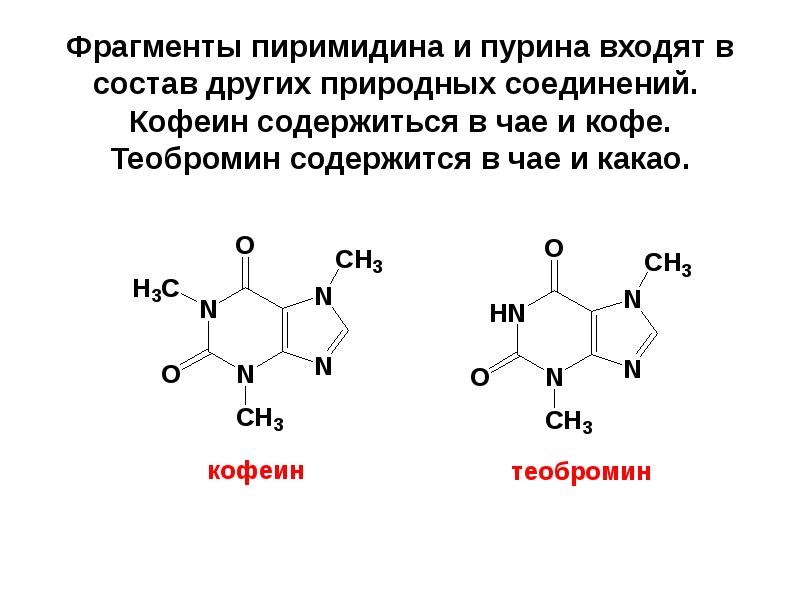 Практическая часть. Анкетирование.
Сравнение состава молочного шоколада популярных марок в %
Вывод. Наиболее калорийный – шоколад «Риттерспорт»
Состав шоколада можно узнать на обертке
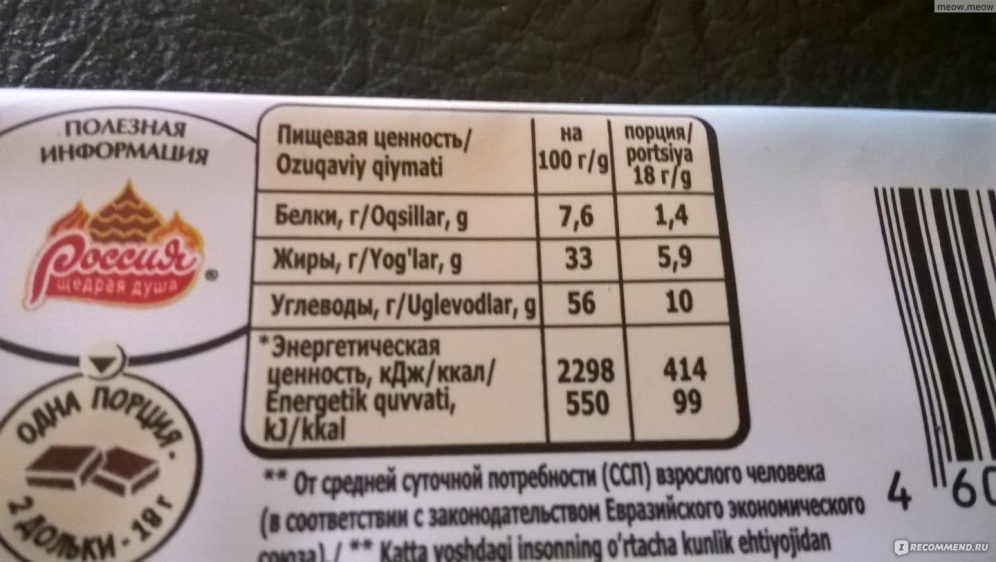 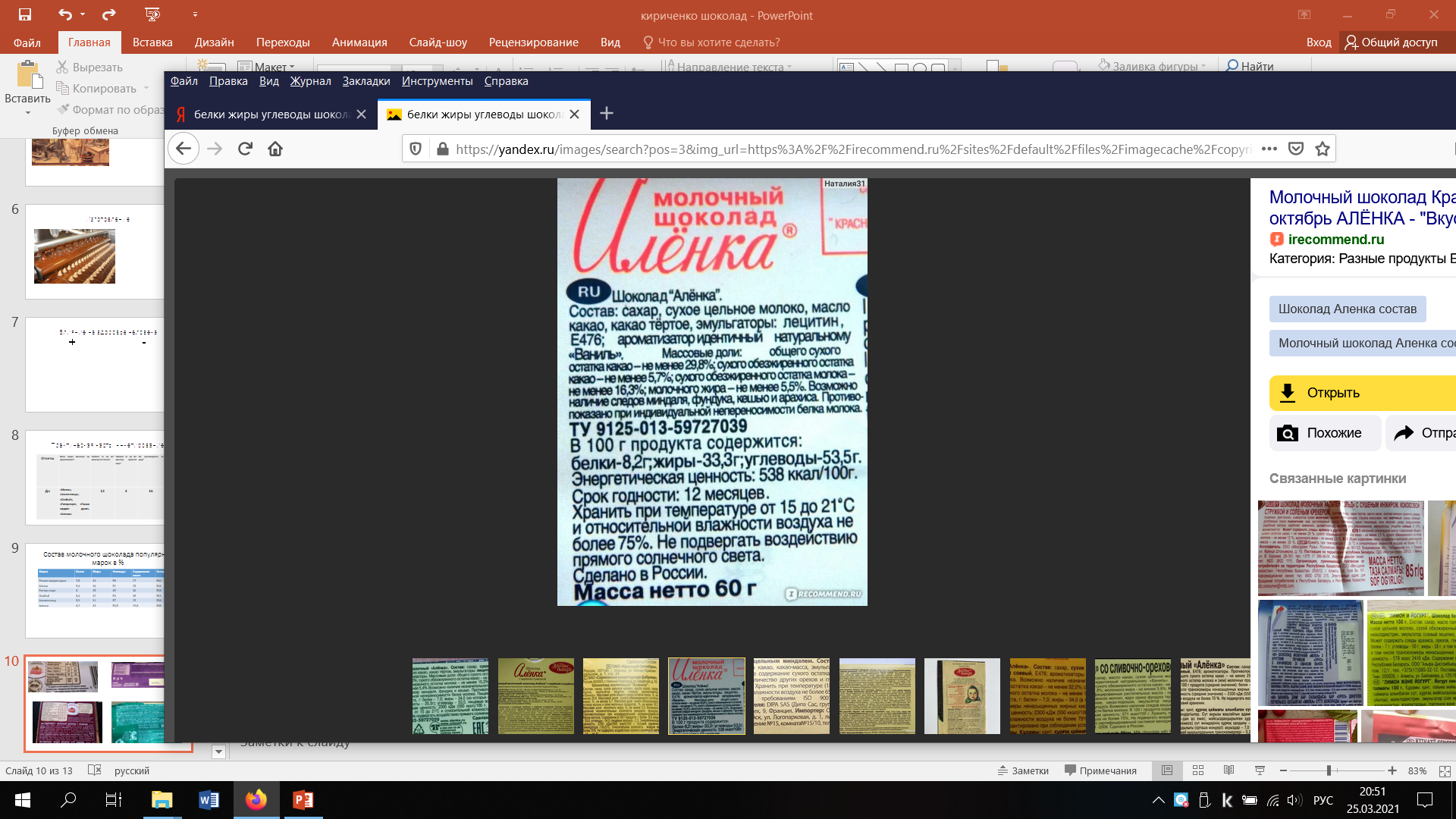 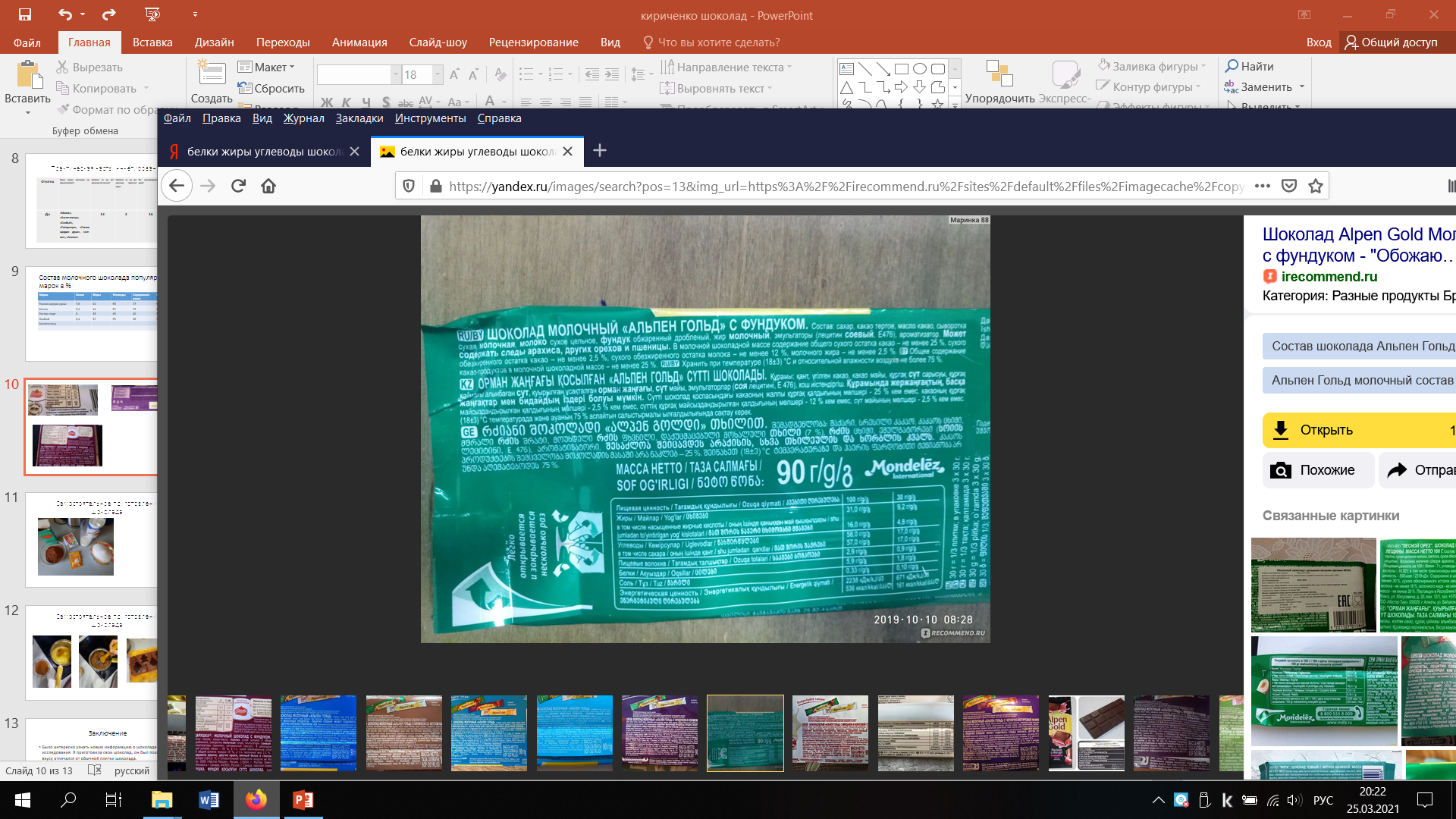 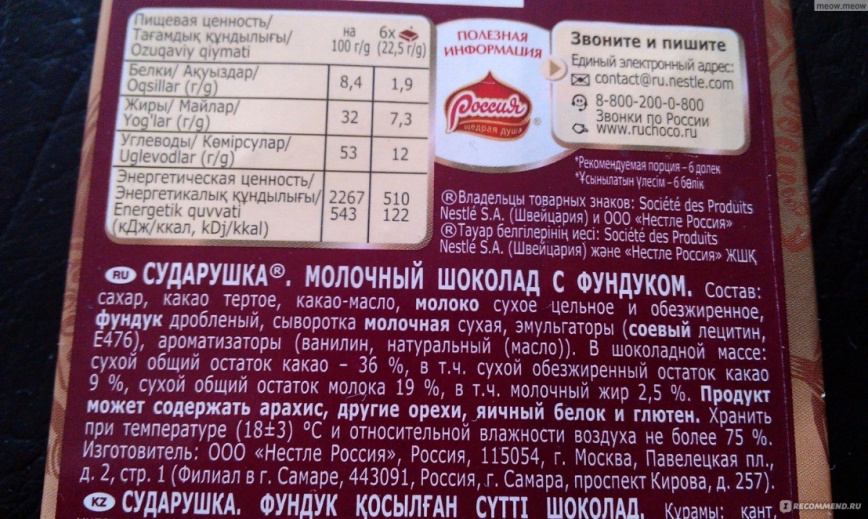 Самостоятельное приготовление шоколада
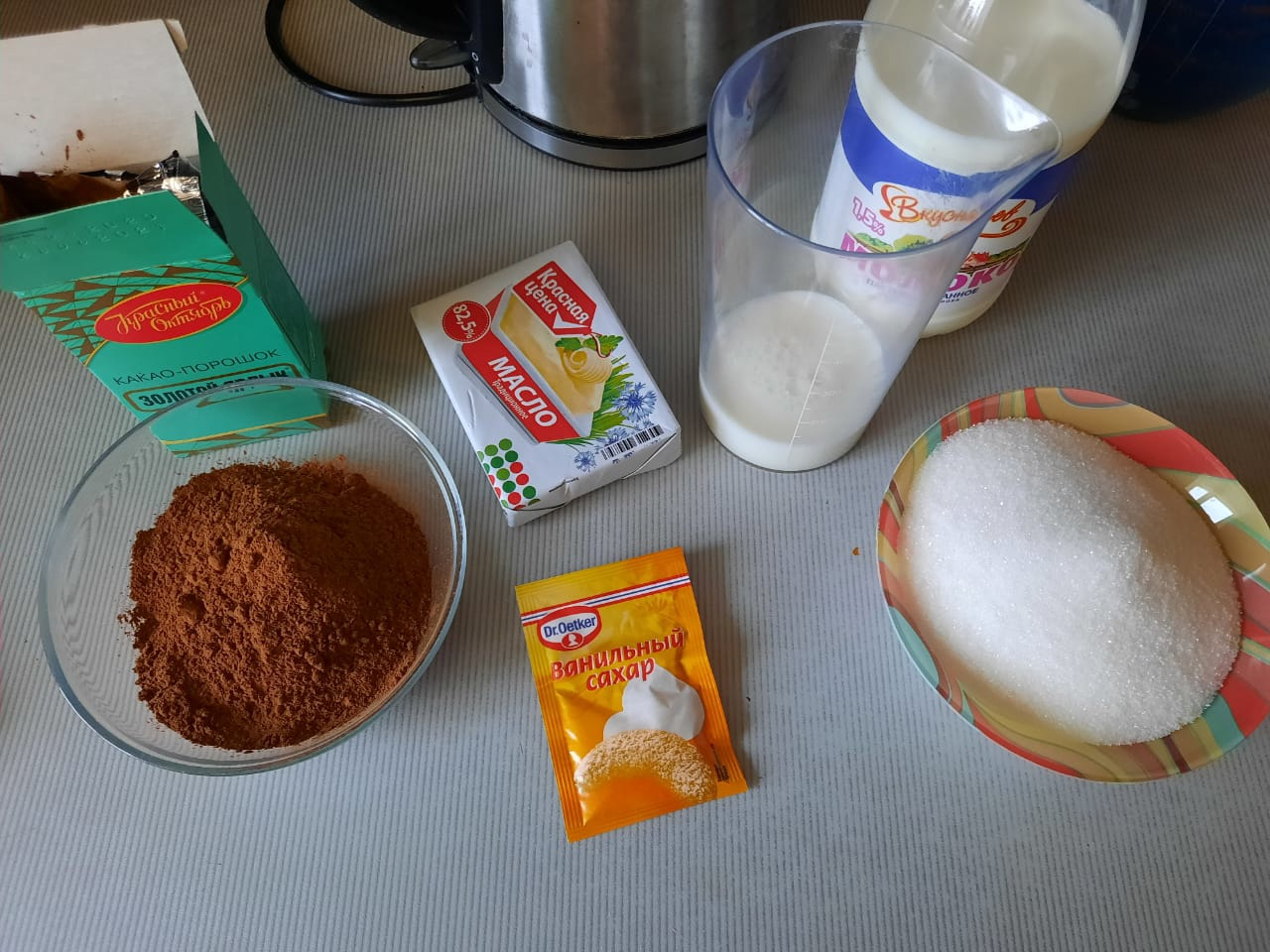 Рецепт:
Масло
Молоко
Какао
Сахар-песок
Ванильный сахар

Калорийность 357 ккал
Самостоятельное приготовление шоколада
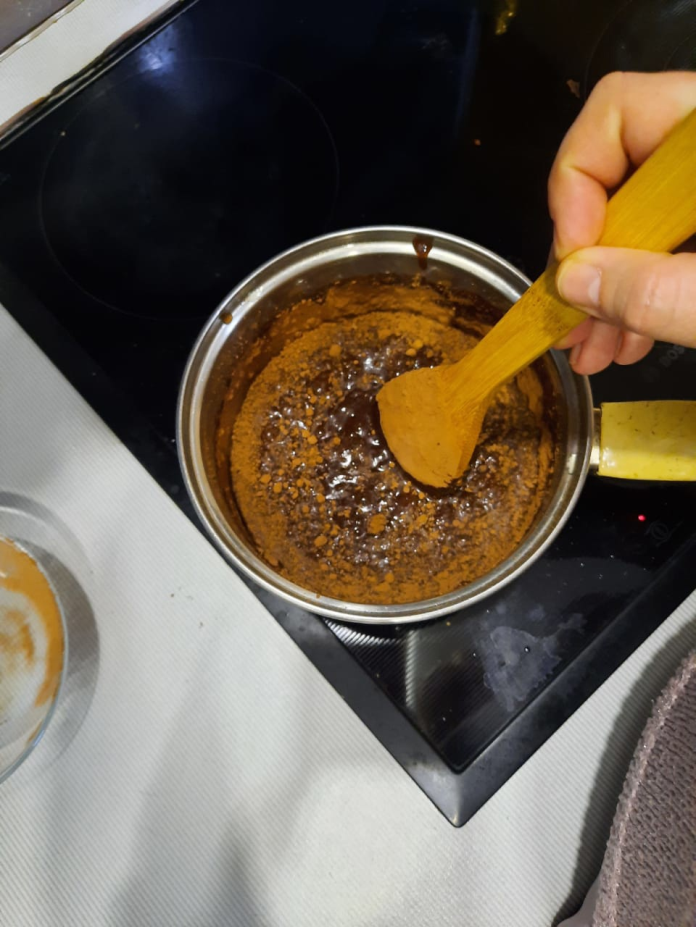 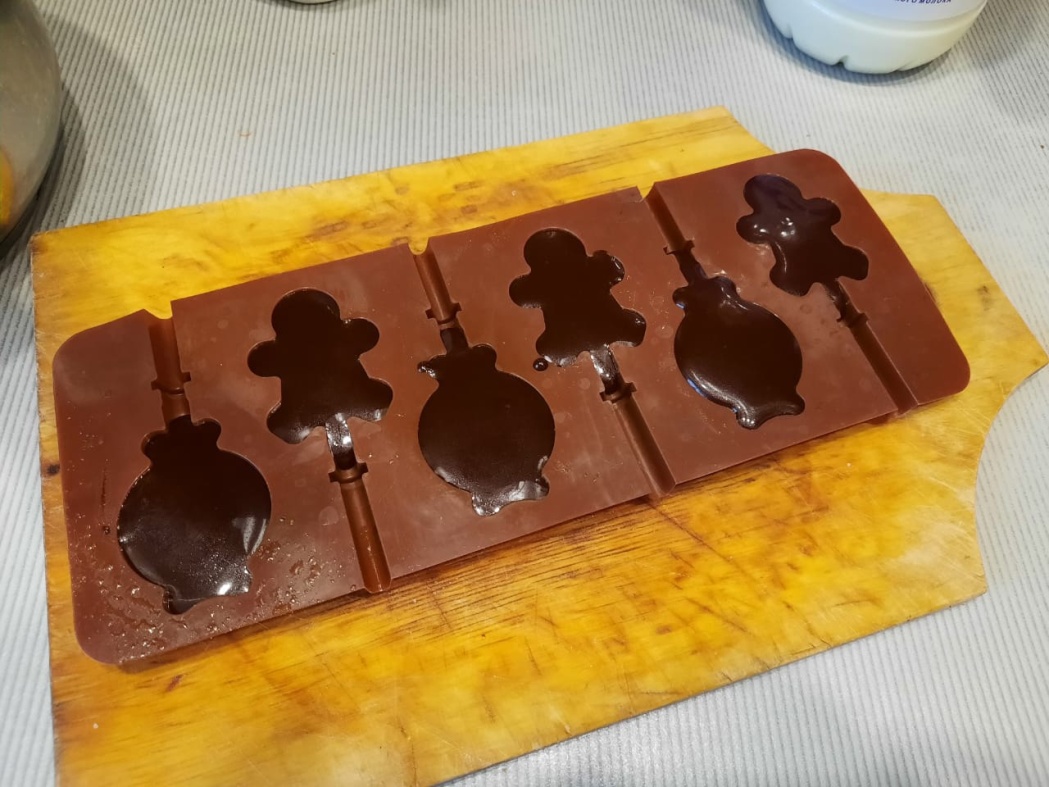 Вывод
Шоколад это известное лакомство, которое содержит тонизирующие вещества;
   Шоколад может принести вред, только при избыточном потреблении;
   У некоторых людей может быть аллергия на добавки;
   Сделать шоколад в домашних условиях не сложно, но вкус отличается от привычного, также он содержит меньше калорий.